Chak – Chak shirinligini tayyorlash
1)Chak – chak shirinligiga kerak buladigan maxsulotlar 
2)Tayyorlanish texnologiyasi
Chak –Chak shirinligini tayyorlash uchun eng avval xamir tayyorlab olamiz
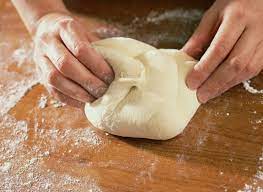 Xamir uchun bizlarga:356 gr unTuxum 5\8 dona0,5 gr osh sodasi5 gr 9%li sirka kislotasi
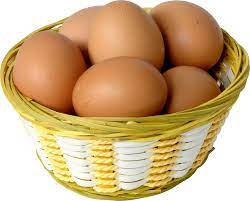 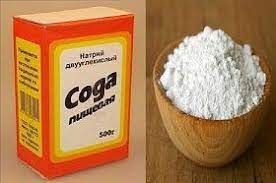 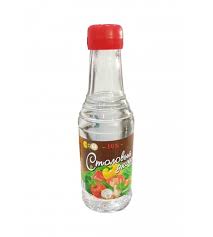 Qiyom tayyorlash uchun :360 gr tabiiy asal100 gr shakar Tayyor bulgan xamirni qovurish uchun:210gr o’simlik eg’i
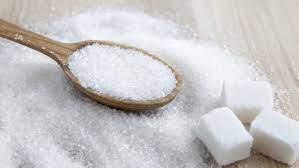 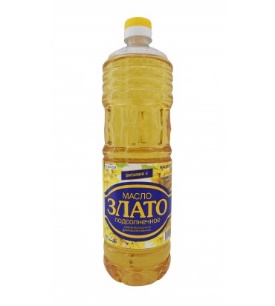 Tayyorlanish texnalogiyasi
Xamir uchun kerak buladigan masalliqlarini ketma-ketlikda solib xamir qoriladi 




Korilgan xamir o’rta kattiqlikda bulishi kerak
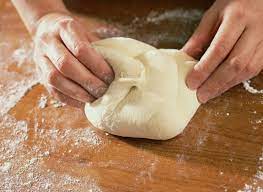 Qorilga xamir 20-30 daqiqa tindiriladi
Tindirilgan xamir o’qlov yordamida yoyiladi
Xamir 2-3 mm yupqalikda yoyilgach,uzunligi 20-25mm,eni 2-2,5 mm somoncha shaklida kesib olinadi
Tayyorlab olingan xamirni130-150Cda tilla rangga kirguncha qovurib olinadi
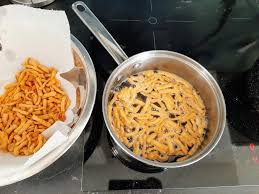 Qiyom tayyorlash
Qiyom uchun asal tovaga solinib eritiladi




Asal erigach unga shakar solinib qiyom xosil bulguncha aralashtirib turiladi




Tayyor bo’lgan qiyom xona xaroratida sovutiladi
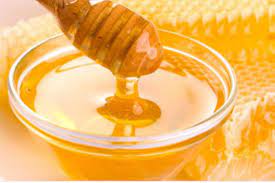 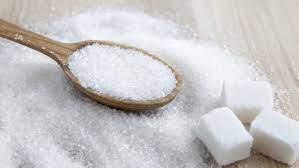 Qiyom va qovrilgan xamir o’zaro birlastiriladi
Tayyor chak-chak xoxishga ko’ra bezatiladi
Yoqimli ishtaxa
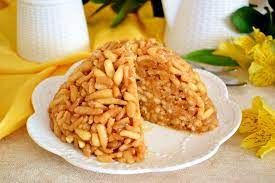 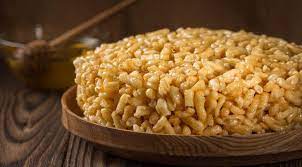